NEW YORK
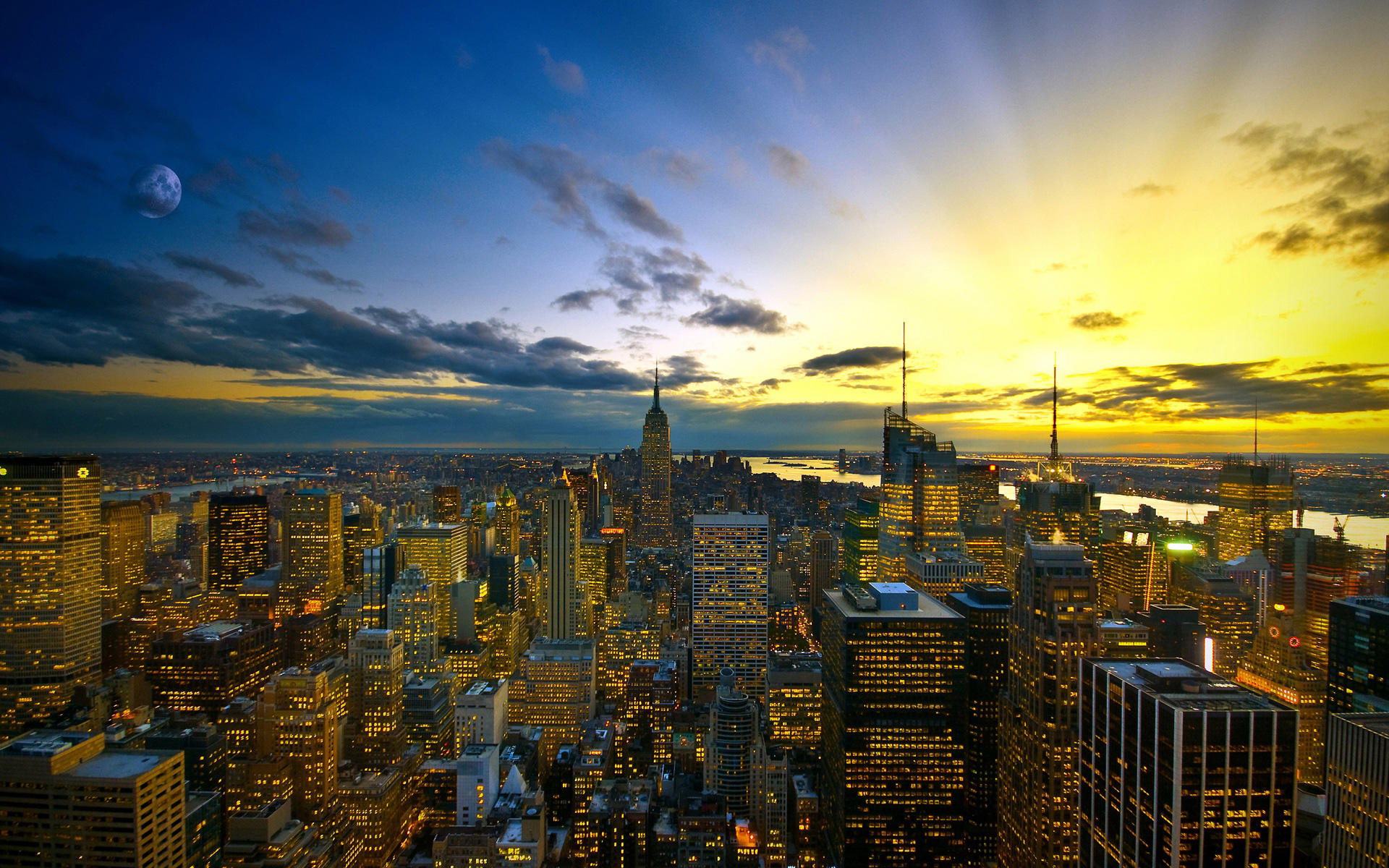 Predmet: angleščina
Seminarska naloga: New York
10. 6. 2014, Ljubljana
TRNSPORTATION
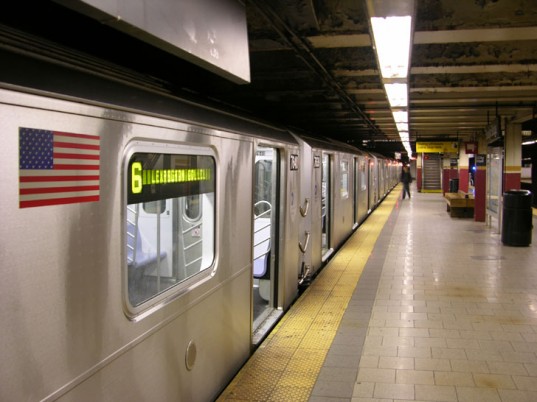 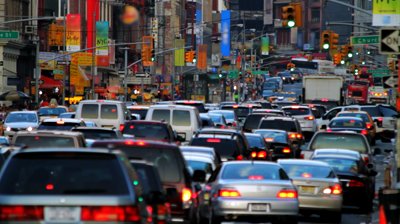 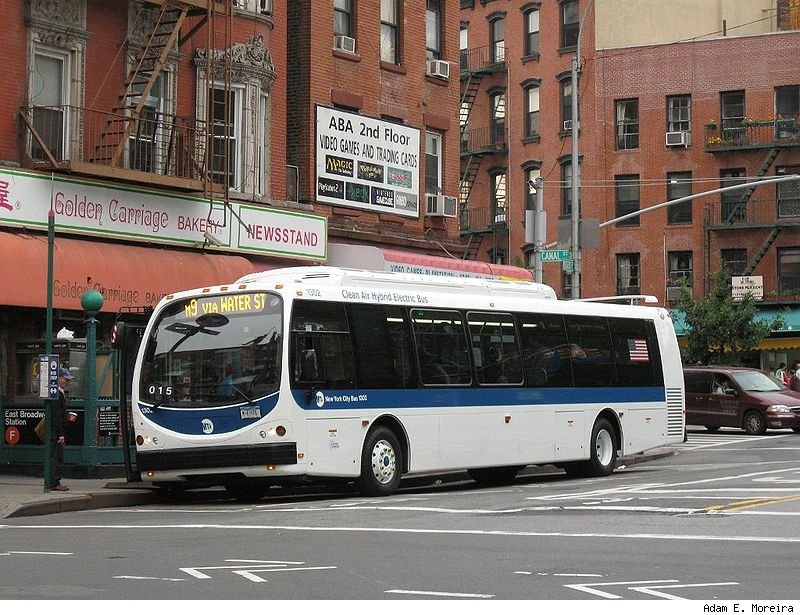 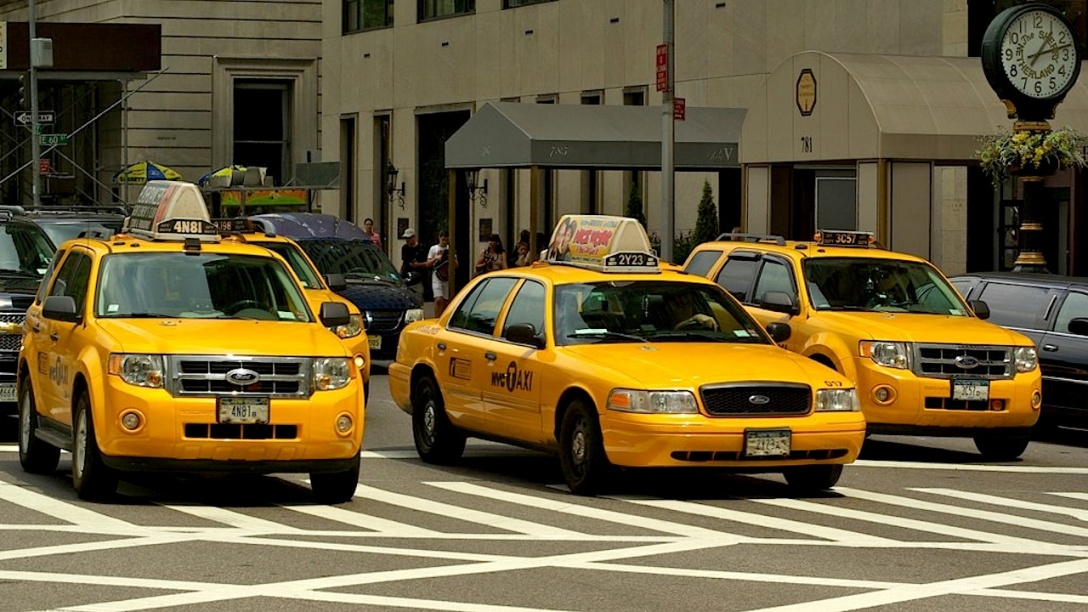 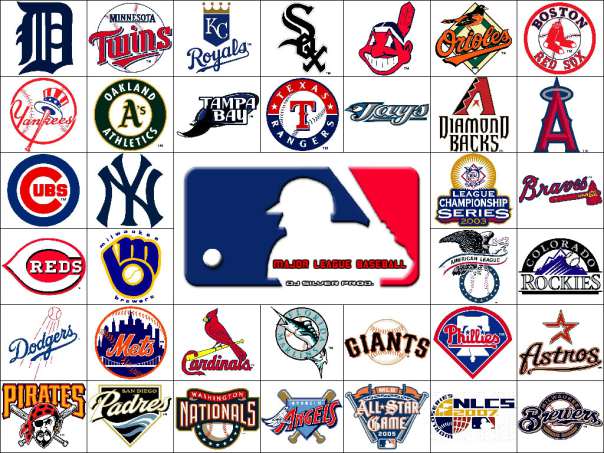 SPORTS
Baseball
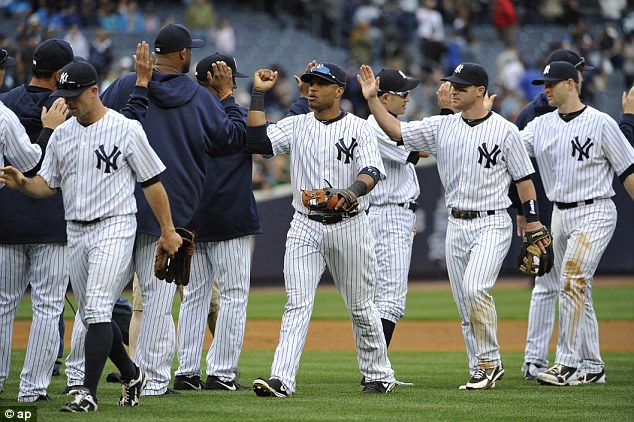 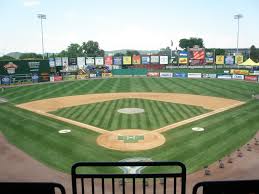 Football
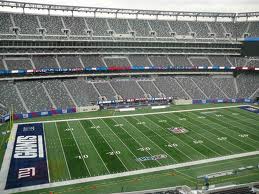 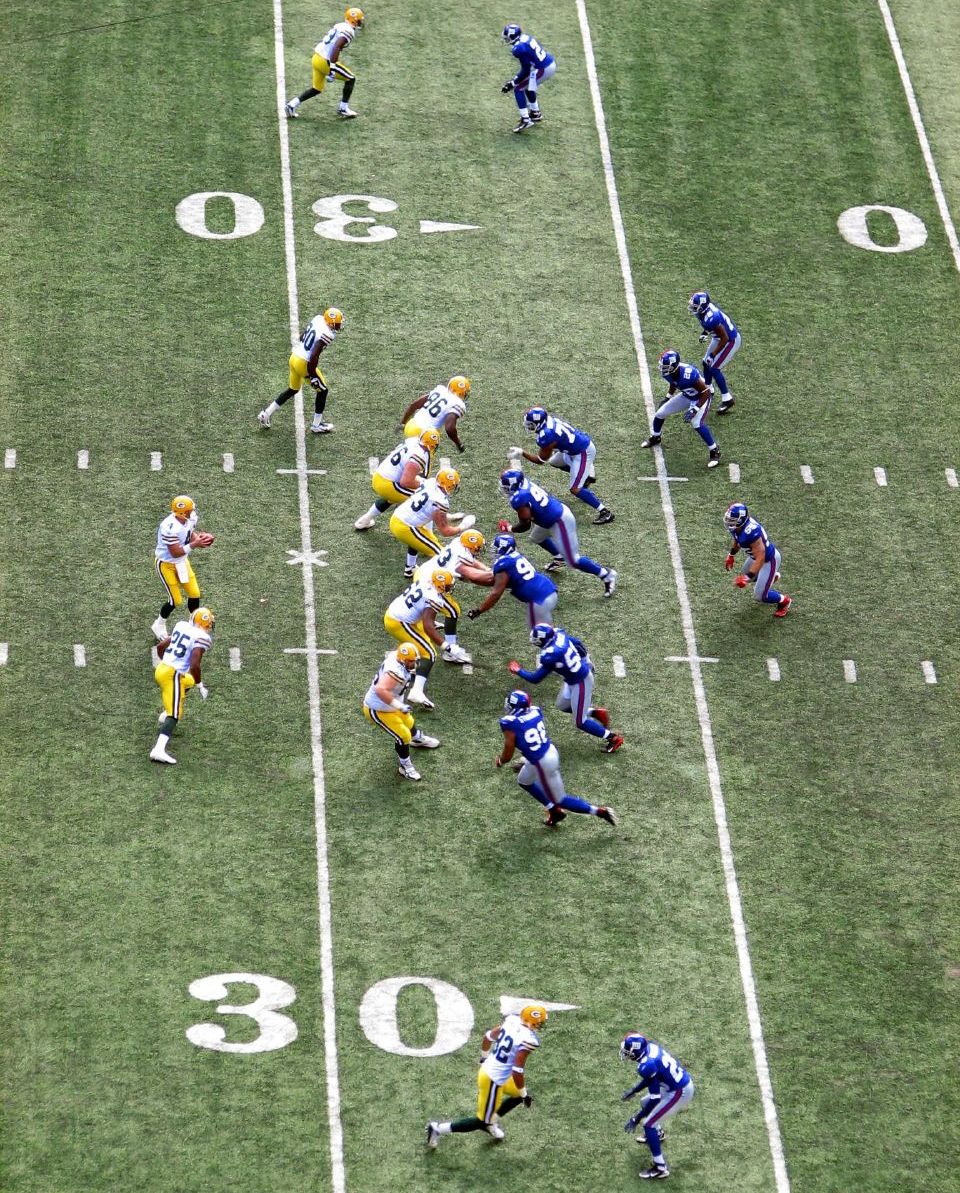 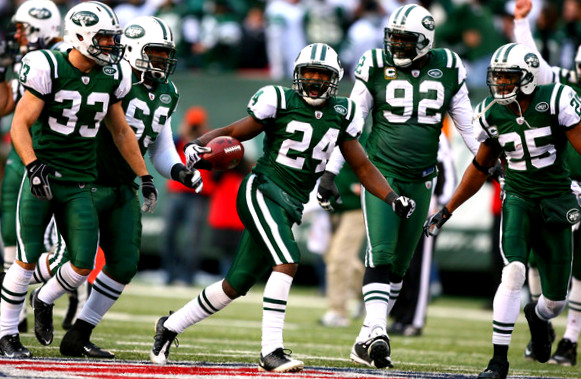 Basketball
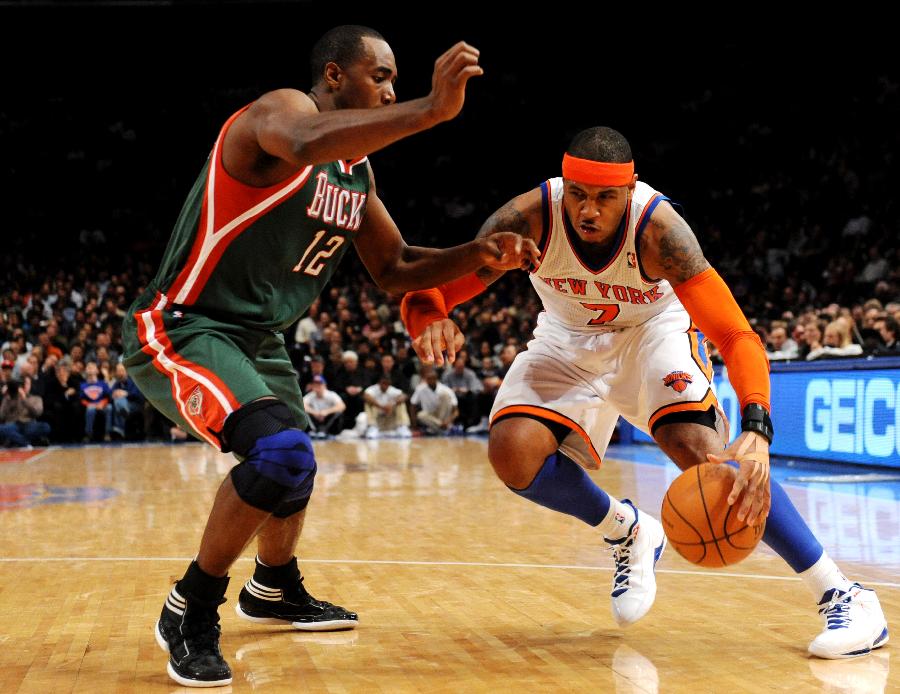 SOME PLACES TO GO
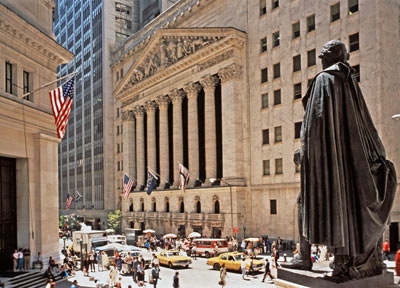 St. Patrick Cathedral
Brooklyn bridge
Statue of liberty
Empire state building
New York public library
Wall street
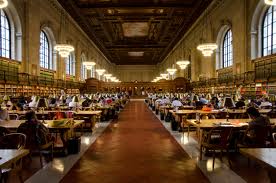 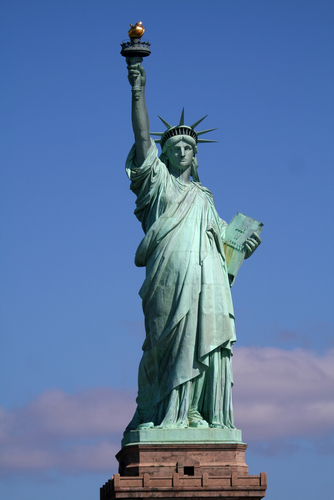 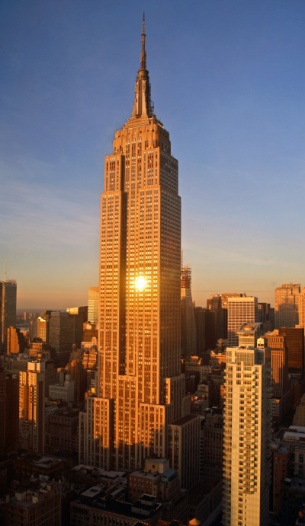 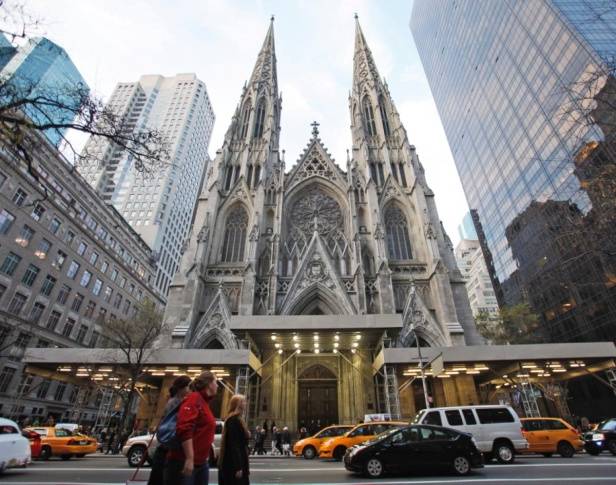 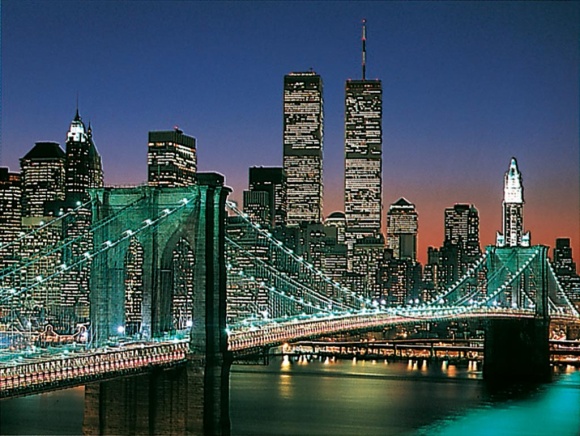 SHOPS AND STREETS
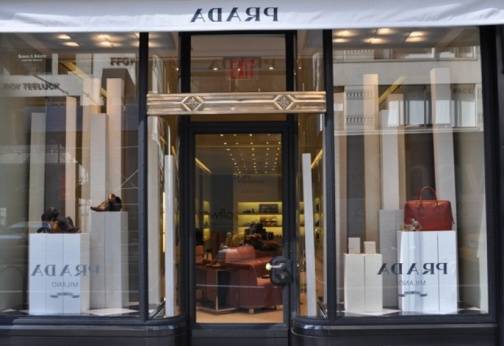 5th AVENUE
Times square
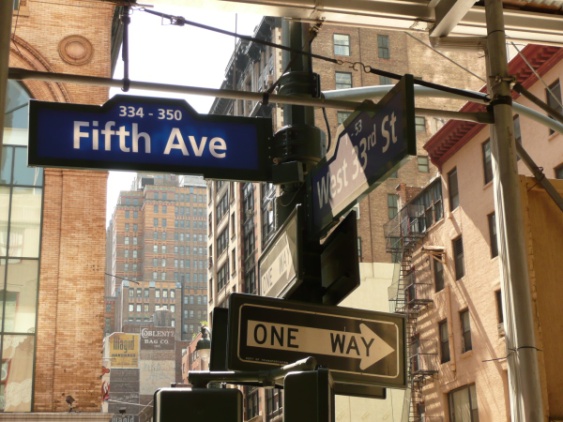 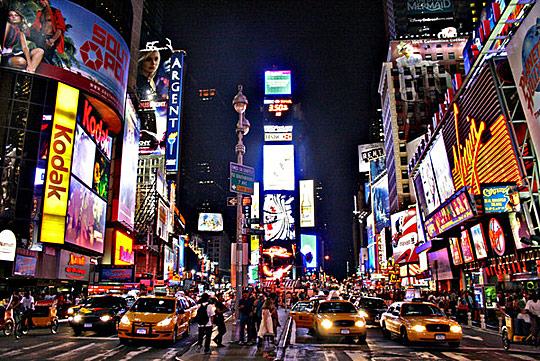 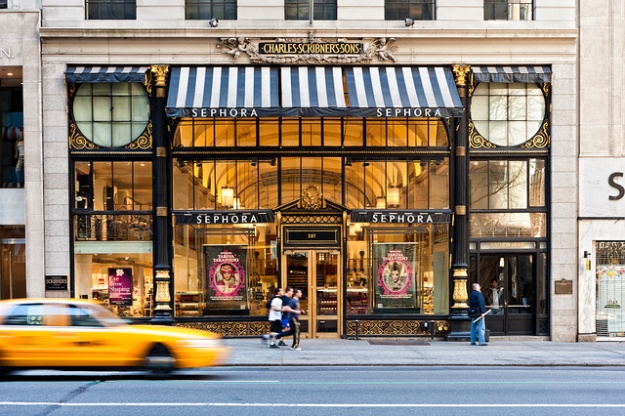 PARK
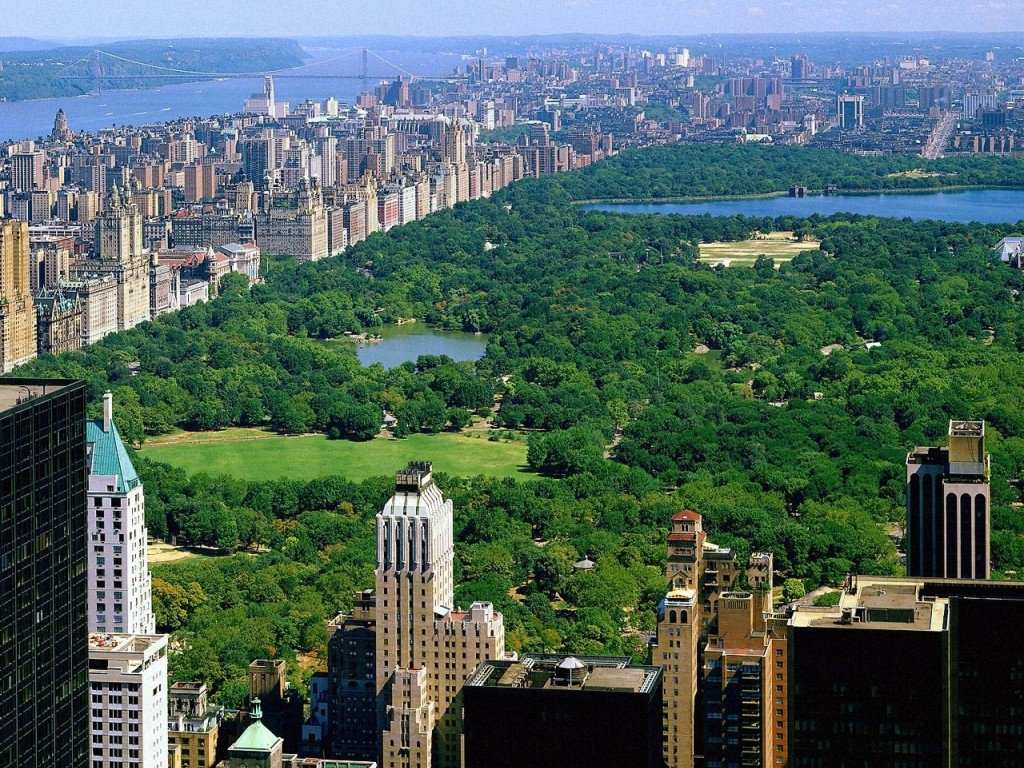 Central park
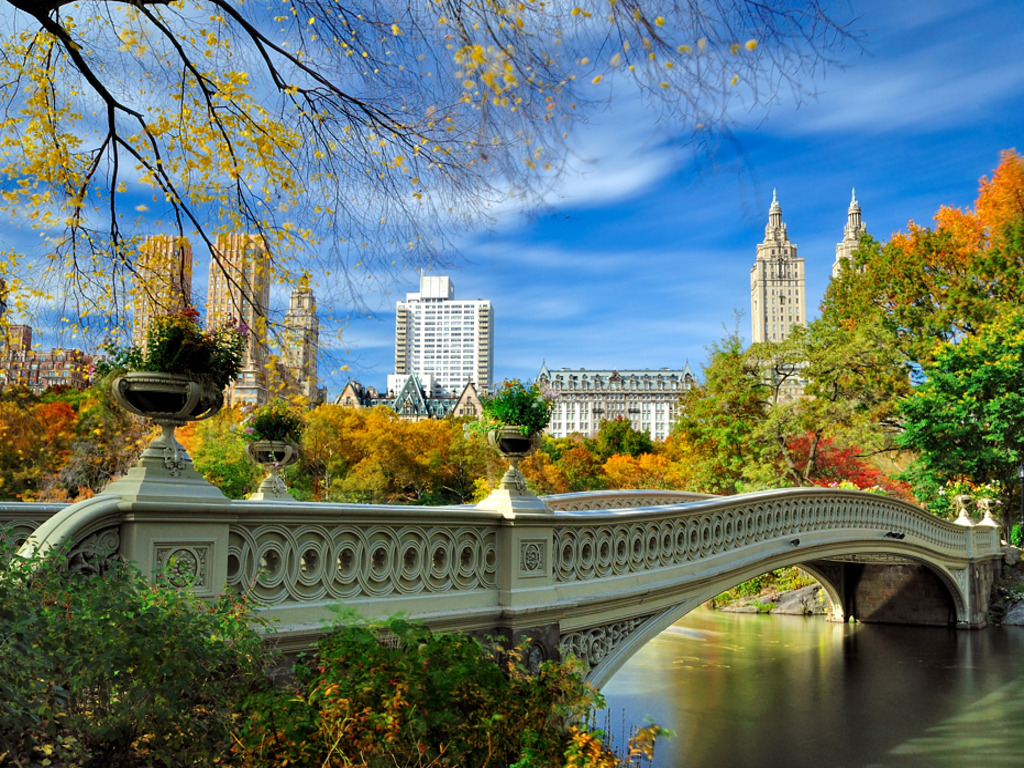 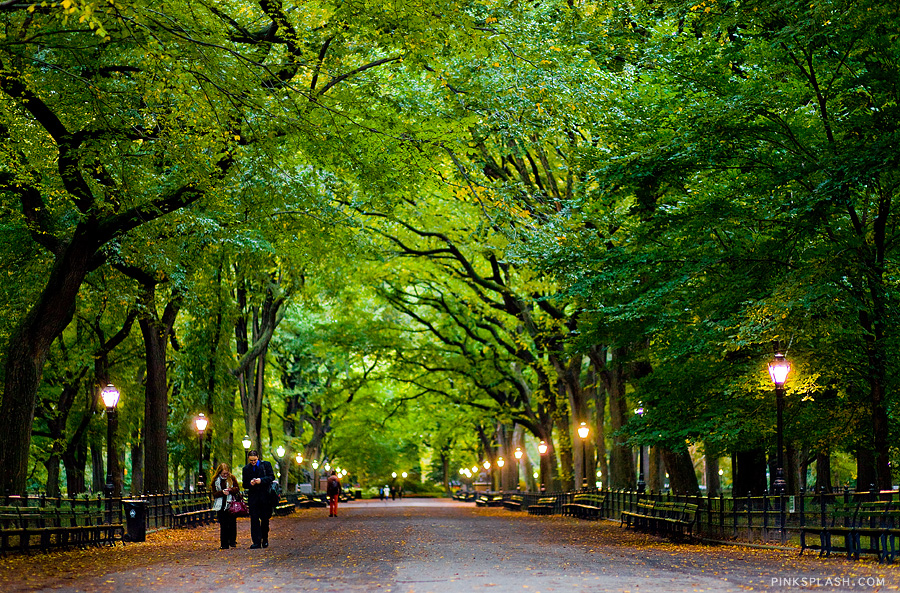